Christmas
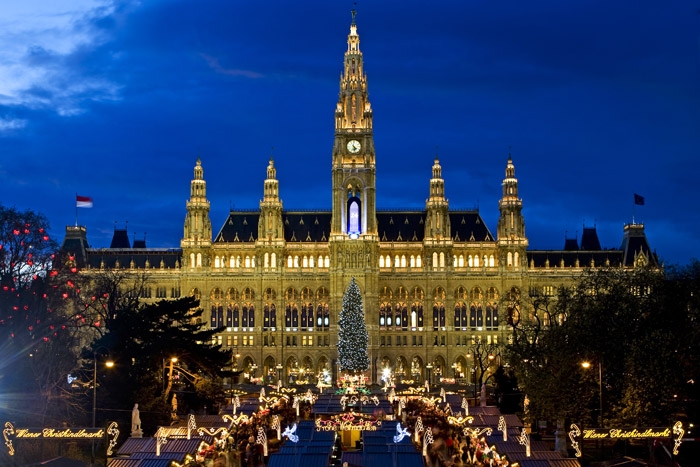 Γρηγόρης  Νοβάκος
Σπέσιαλ  Μελομακάρονα
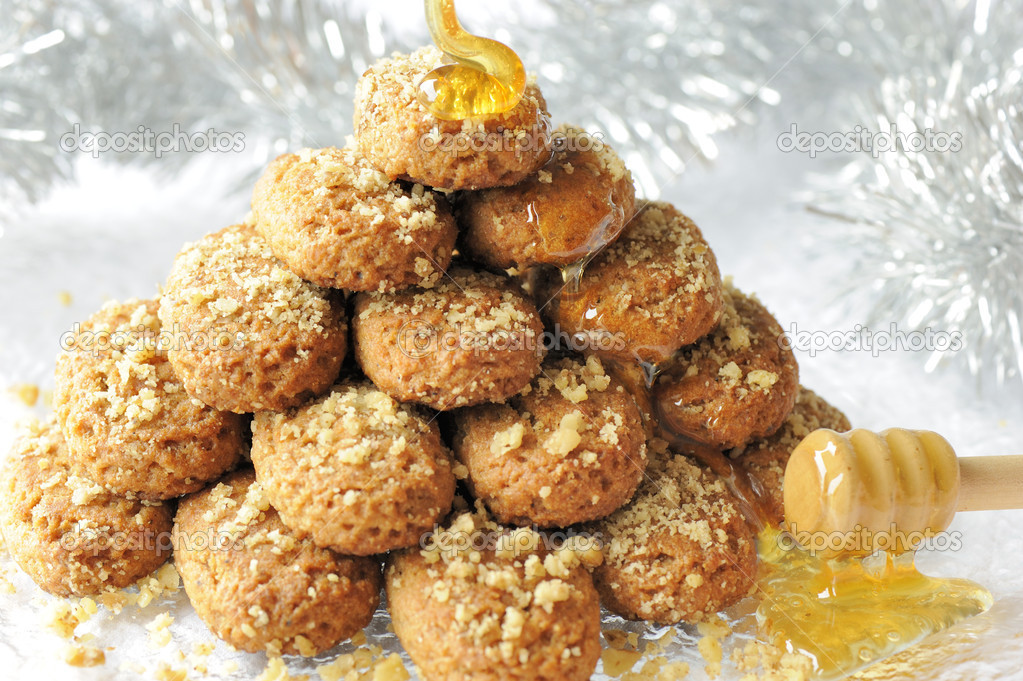 ΧριστουγεννιάτικαΔέντρα
Πυροτεχνήματα
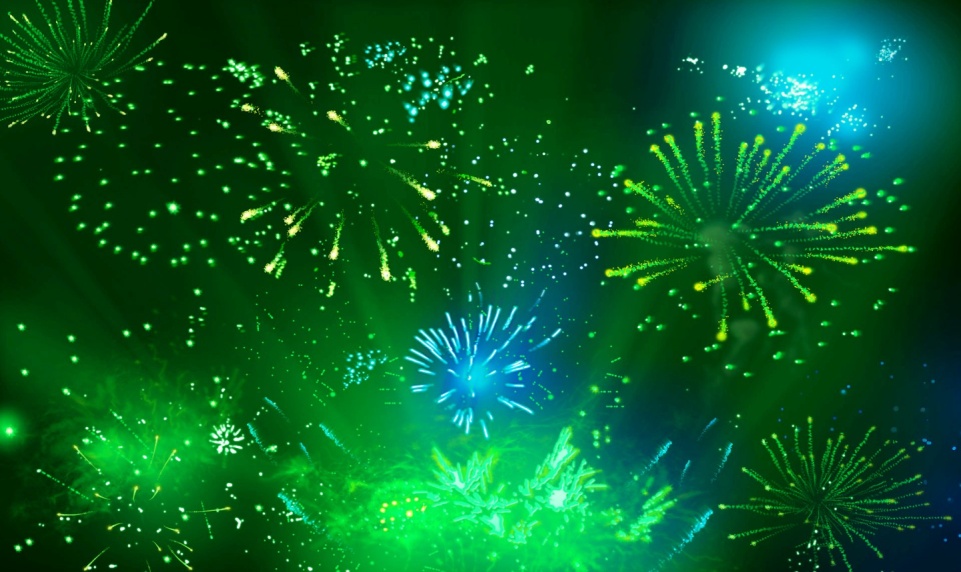 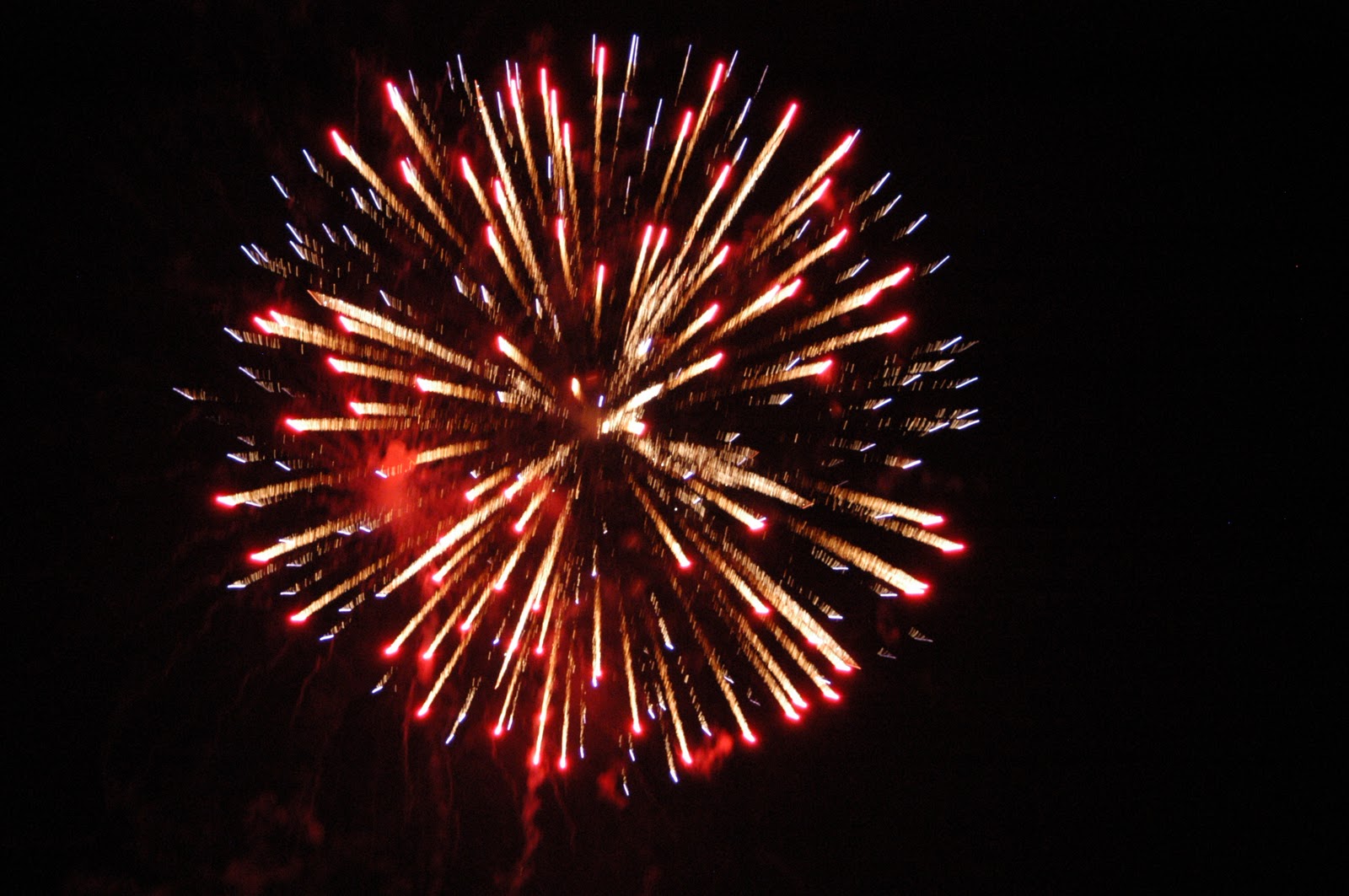 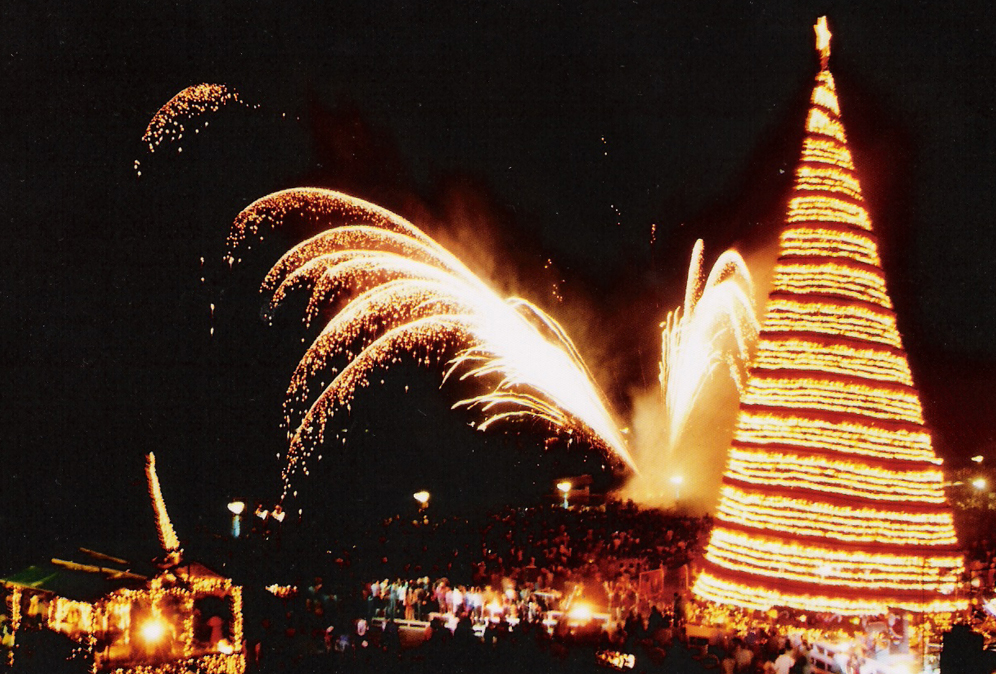 Λαμπερές  πόλεις και κτίρια
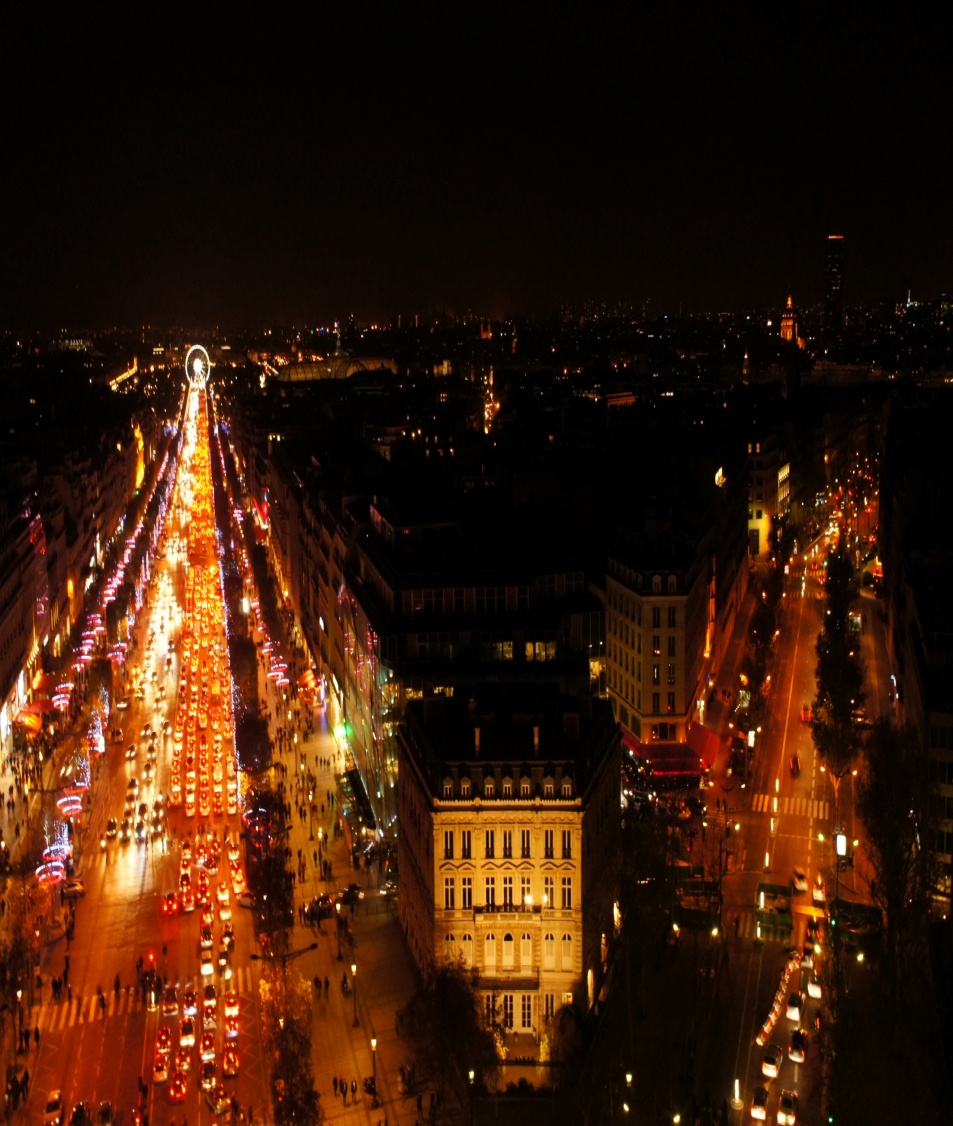 Χριστούγεννα στη Γαλλία
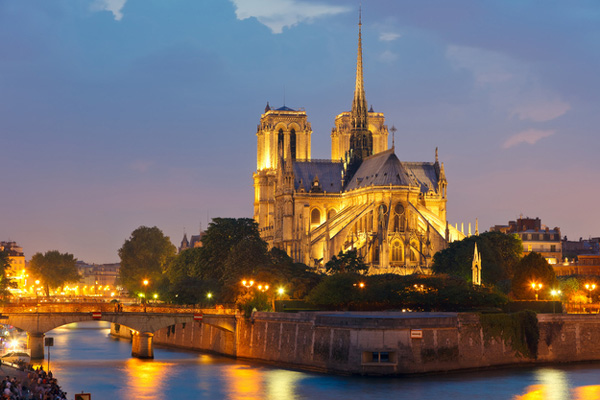 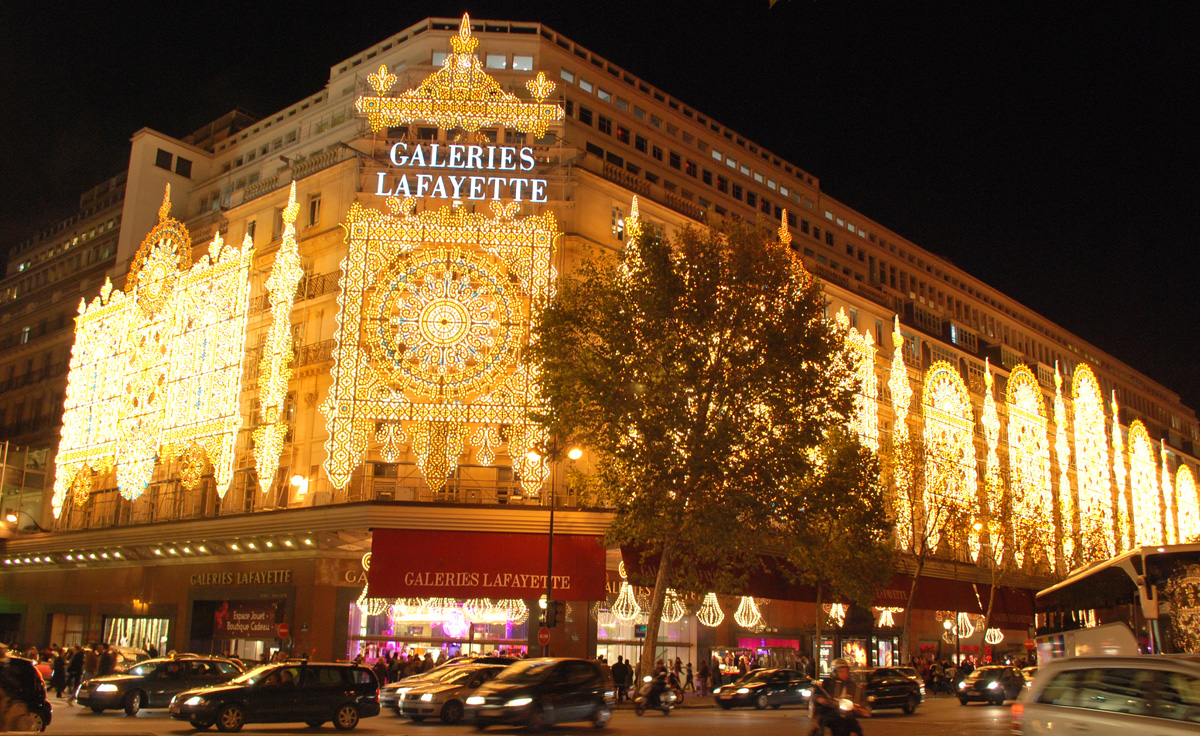 Τεράστια στολισμένα κυπαρίσσια
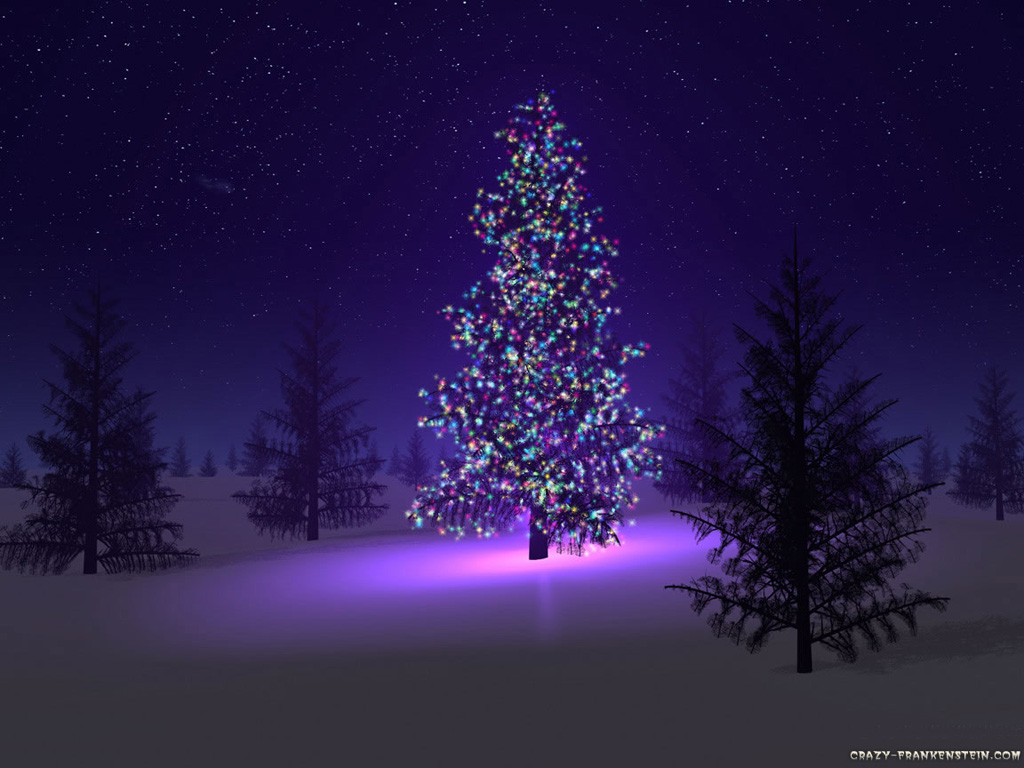 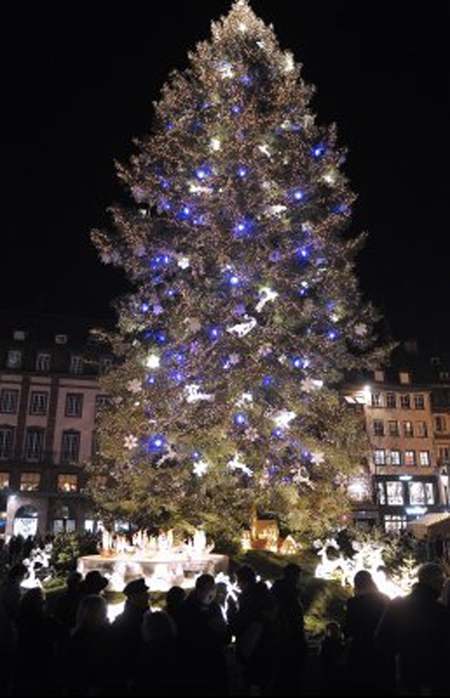 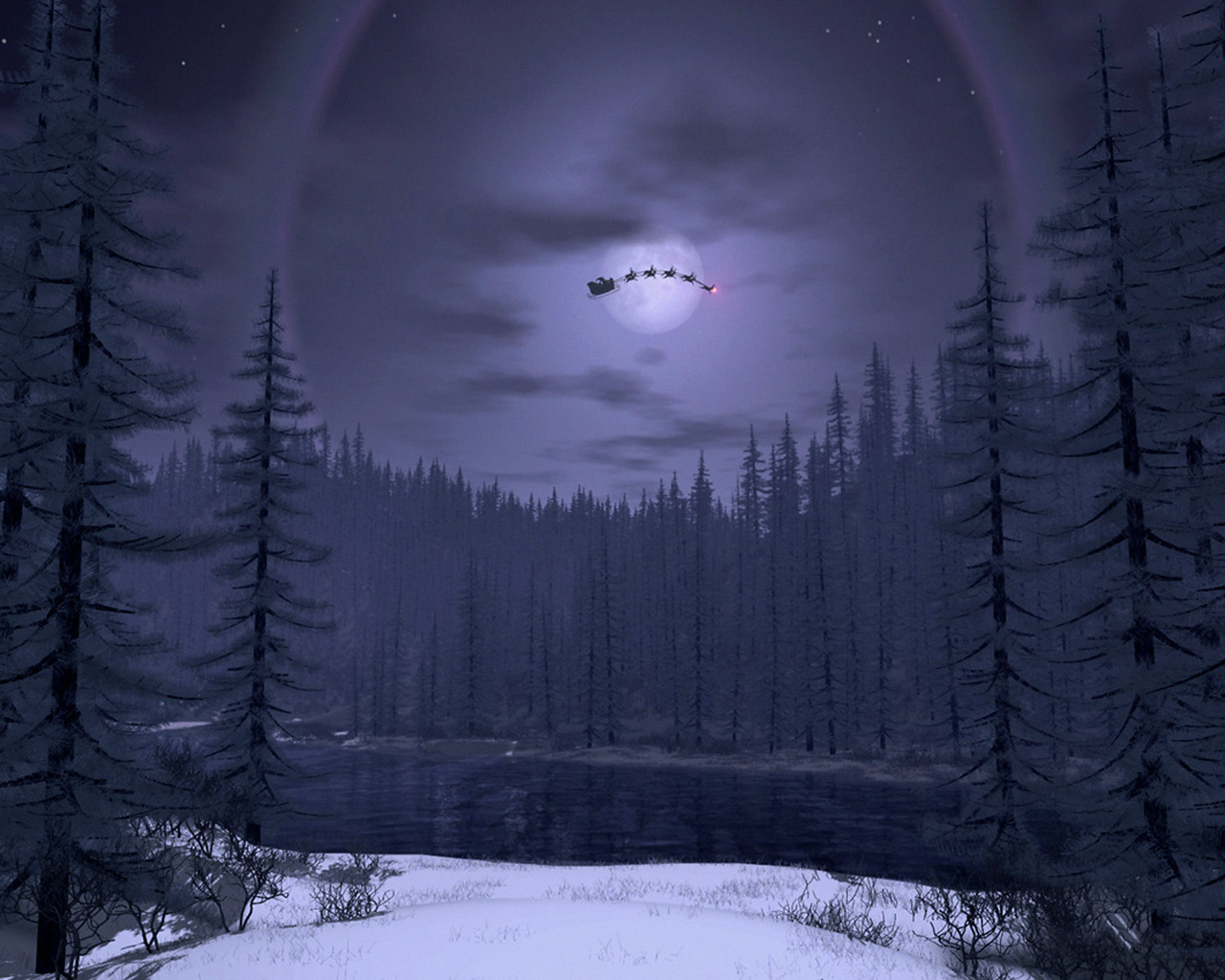 Άγιος Βασίλης έρχεται